Figure 1 The objective function for the conventional l2-norm misfit as a function of initial velocity and ...
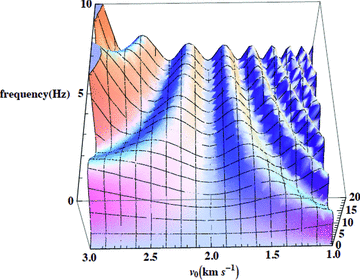 Geophys J Int, Volume 191, Issue 3, December 2012, Pages 1171–1178, https://doi.org/10.1111/j.1365-246X.2012.05699.x
The content of this slide may be subject to copyright: please see the slide notes for details.
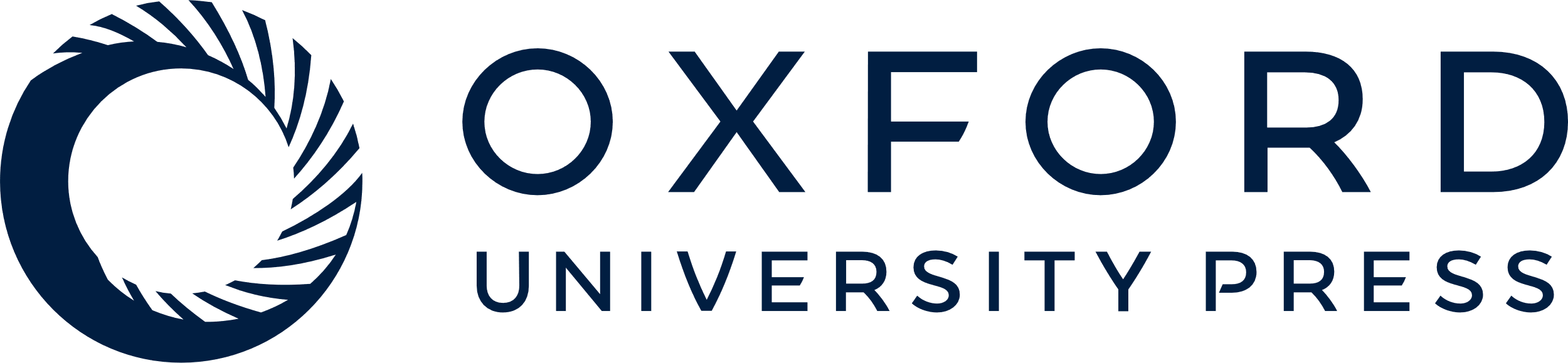 [Speaker Notes: Figure 1 The objective function for the conventional l2-norm misfit as a function of initial velocity and frequency for the simple two-point model. The velocity varies between the source and receiver, 1 km apart, as a function of , where v0 = 2 km s−1 and .


Unless provided in the caption above, the following copyright applies to the content of this slide: © 2012 The Authors Geophysical Journal International © 2012 RAS]
Figure 2 Density plots of objective functions for the model described in the caption of Fig. 1 for (a) the ...
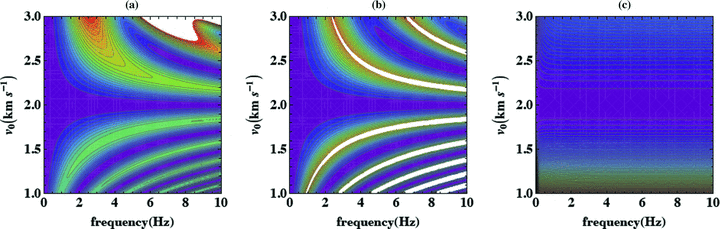 Geophys J Int, Volume 191, Issue 3, December 2012, Pages 1171–1178, https://doi.org/10.1111/j.1365-246X.2012.05699.x
The content of this slide may be subject to copyright: please see the slide notes for details.
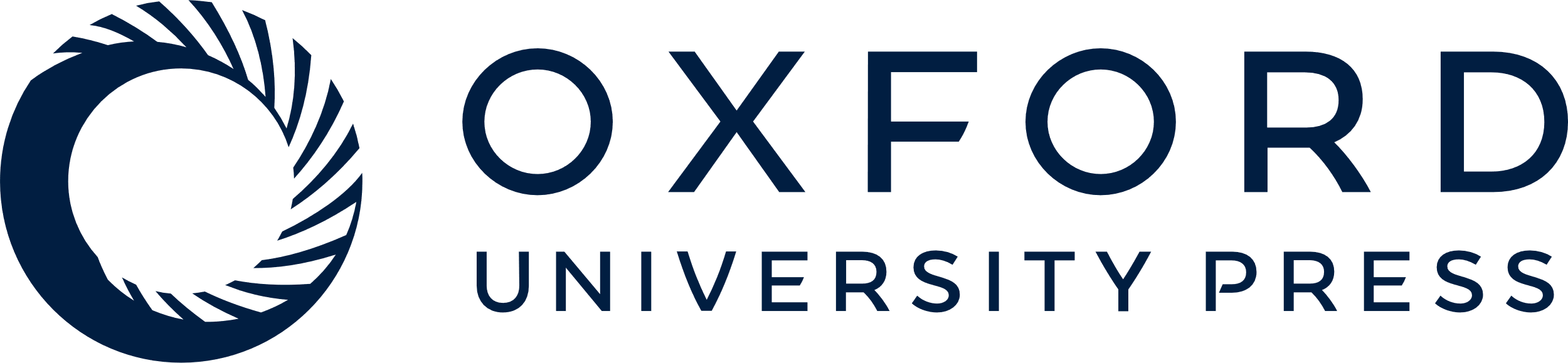 [Speaker Notes: Figure 2 Density plots of objective functions for the model described in the caption of Fig. 1 for (a) the conventional misfit function, (b) the logarithmic objective function and (c) the instantaneous traveltime. The regions in white, here and throughout, are clipped at the upper range for the display to allow for higher resolution information in the critical region. The true model is given by v0 = 2 km s−1.


Unless provided in the caption above, the following copyright applies to the content of this slide: © 2012 The Authors Geophysical Journal International © 2012 RAS]
Figure 3 Density plots of objective functions for the model described in the caption of Fig. 1 with two events for (a) ...
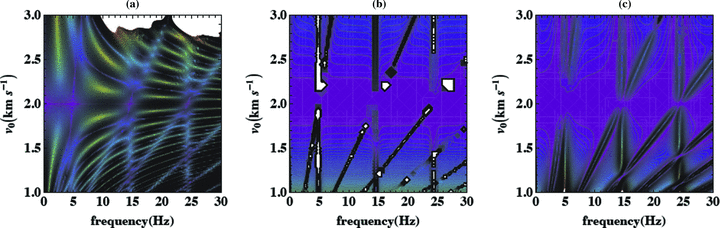 Geophys J Int, Volume 191, Issue 3, December 2012, Pages 1171–1178, https://doi.org/10.1111/j.1365-246X.2012.05699.x
The content of this slide may be subject to copyright: please see the slide notes for details.
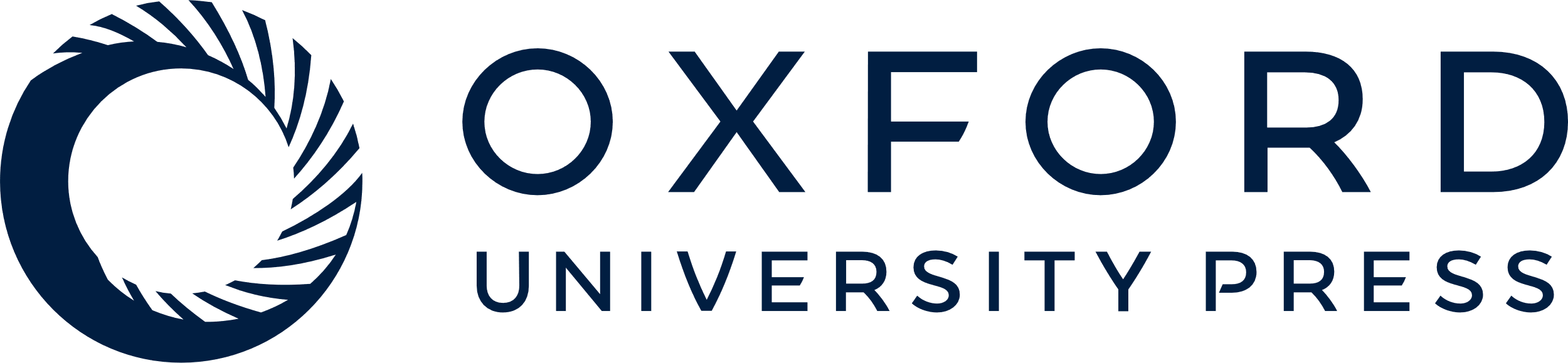 [Speaker Notes: Figure 3 Density plots of objective functions for the model described in the caption of Fig. 1 with two events for (a) the conventional misfit function, (b) the instantaneous traveltime without a stabilizer and (c) the instantaneous traveltime with a stabilizer.


Unless provided in the caption above, the following copyright applies to the content of this slide: © 2012 The Authors Geophysical Journal International © 2012 RAS]
Figure 4 Density plots of objective functions for the model described in the caption of Fig. 1 for the new objective ...
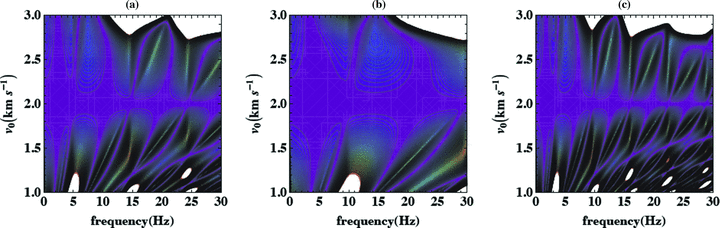 Geophys J Int, Volume 191, Issue 3, December 2012, Pages 1171–1178, https://doi.org/10.1111/j.1365-246X.2012.05699.x
The content of this slide may be subject to copyright: please see the slide notes for details.
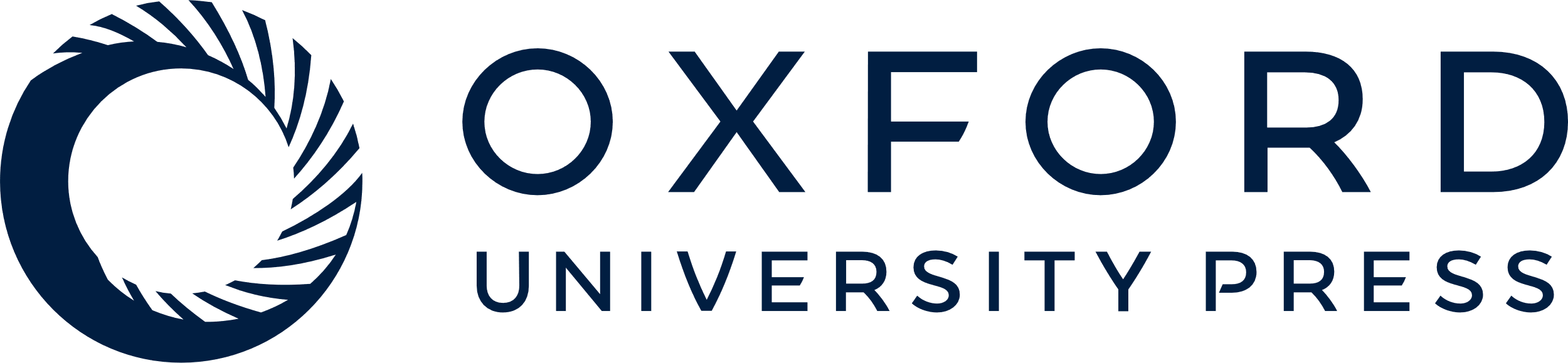 [Speaker Notes: Figure 4 Density plots of objective functions for the model described in the caption of Fig. 1 for the new objective function given by the misfit of eq. (8) for source separation distances (a) 200 m, (b) 100 m and (c) 300 m. The true model is given by v0 = 2 km s−1.


Unless provided in the caption above, the following copyright applies to the content of this slide: © 2012 The Authors Geophysical Journal International © 2012 RAS]
Figure 5 Density plots of objective functions per frequency and depth of the first source using (a) the conventional ...
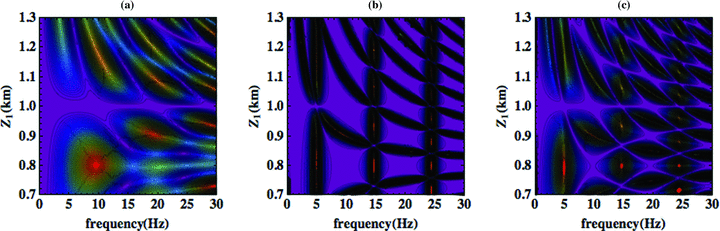 Geophys J Int, Volume 191, Issue 3, December 2012, Pages 1171–1178, https://doi.org/10.1111/j.1365-246X.2012.05699.x
The content of this slide may be subject to copyright: please see the slide notes for details.
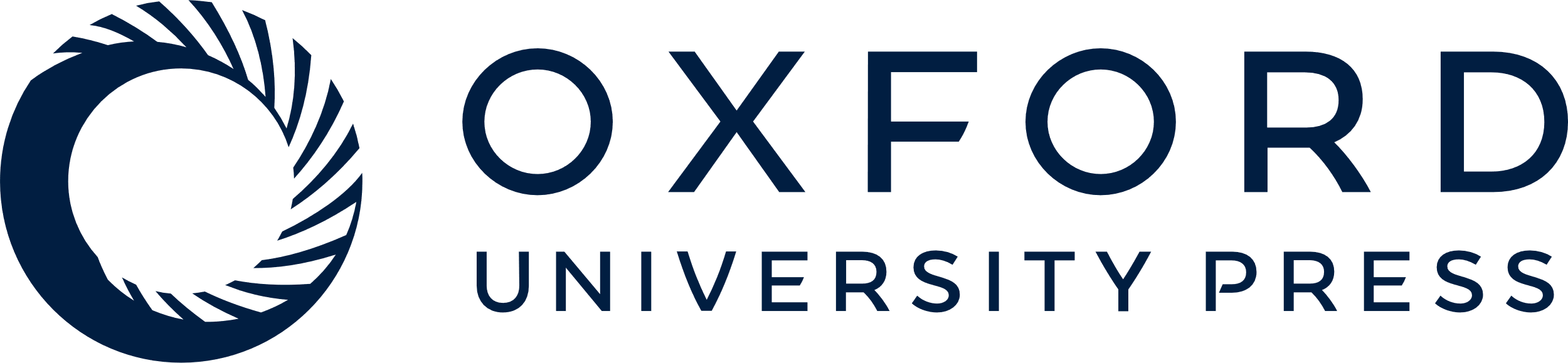 [Speaker Notes: Figure 5 Density plots of objective functions per frequency and depth of the first source using (a) the conventional least-squares misfit objective function, (b) the stable version of the instantaneous traveltime and (c) using wavefield derivative function given by eq. (8). The true depth is at 1 km.


Unless provided in the caption above, the following copyright applies to the content of this slide: © 2012 The Authors Geophysical Journal International © 2012 RAS]
Figure 6 Density plots of objective functions per frequency and average depth of both sources using (a) the ...
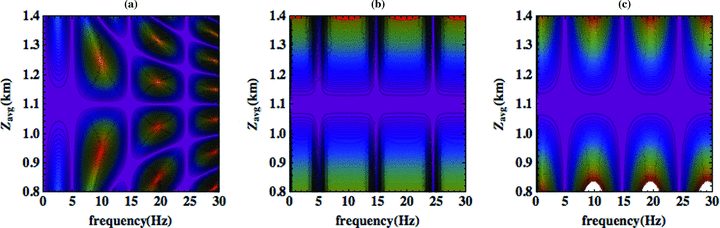 Geophys J Int, Volume 191, Issue 3, December 2012, Pages 1171–1178, https://doi.org/10.1111/j.1365-246X.2012.05699.x
The content of this slide may be subject to copyright: please see the slide notes for details.
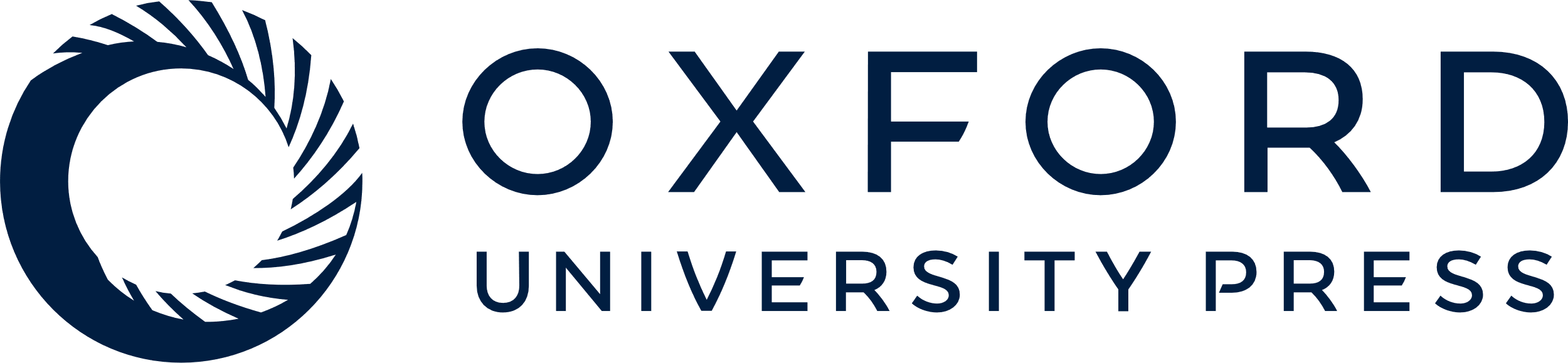 [Speaker Notes: Figure 6 Density plots of objective functions per frequency and average depth of both sources using (a) the conventional least-squares misfit objective function, (b) the stable version of the instantaneous traveltime and (c) using wavefield derivative function given by eq. (8). The true average depth is at 1.1 km.


Unless provided in the caption above, the following copyright applies to the content of this slide: © 2012 The Authors Geophysical Journal International © 2012 RAS]
Figure 7 Density plots of objective functions for the model described in the caption of Fig. 1 using wavefield ...
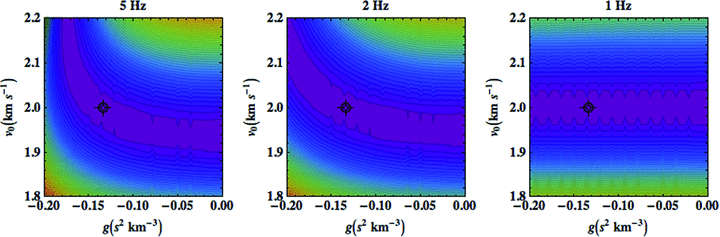 Geophys J Int, Volume 191, Issue 3, December 2012, Pages 1171–1178, https://doi.org/10.1111/j.1365-246X.2012.05699.x
The content of this slide may be subject to copyright: please see the slide notes for details.
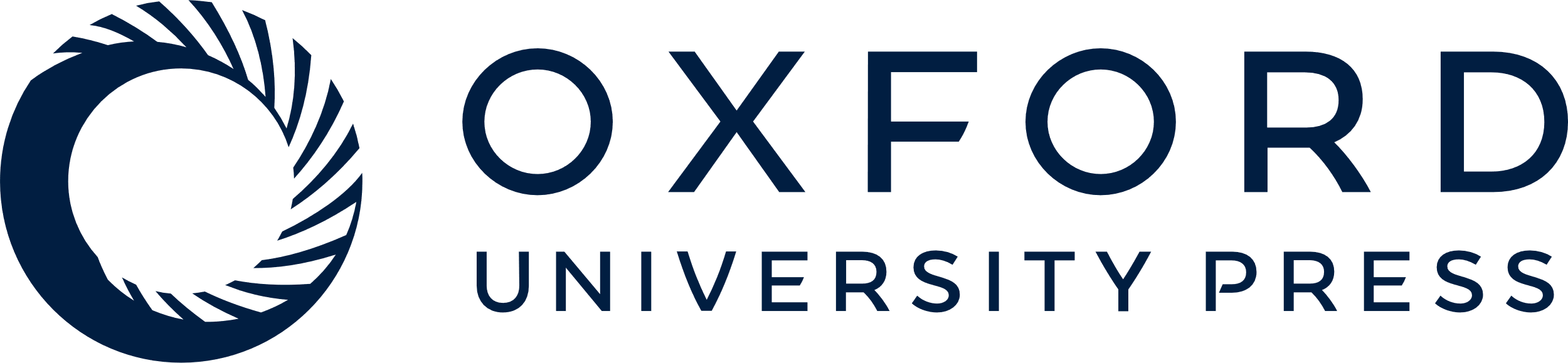 [Speaker Notes: Figure 7 Density plots of objective functions for the model described in the caption of Fig. 1 using wavefield derivative function given by eq. (8) for three different frequencies. The true solution is given by target symbol.


Unless provided in the caption above, the following copyright applies to the content of this slide: © 2012 The Authors Geophysical Journal International © 2012 RAS]
Figure 8 Density plots of objective functions for the model described in the caption of Fig. 1 using the conventional ...
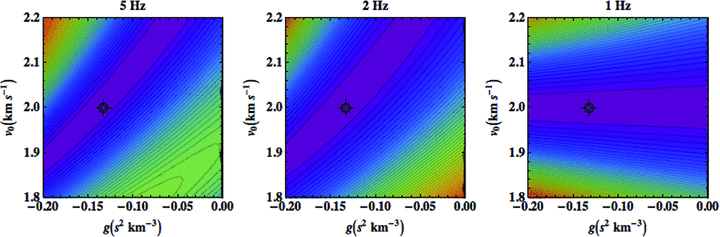 Geophys J Int, Volume 191, Issue 3, December 2012, Pages 1171–1178, https://doi.org/10.1111/j.1365-246X.2012.05699.x
The content of this slide may be subject to copyright: please see the slide notes for details.
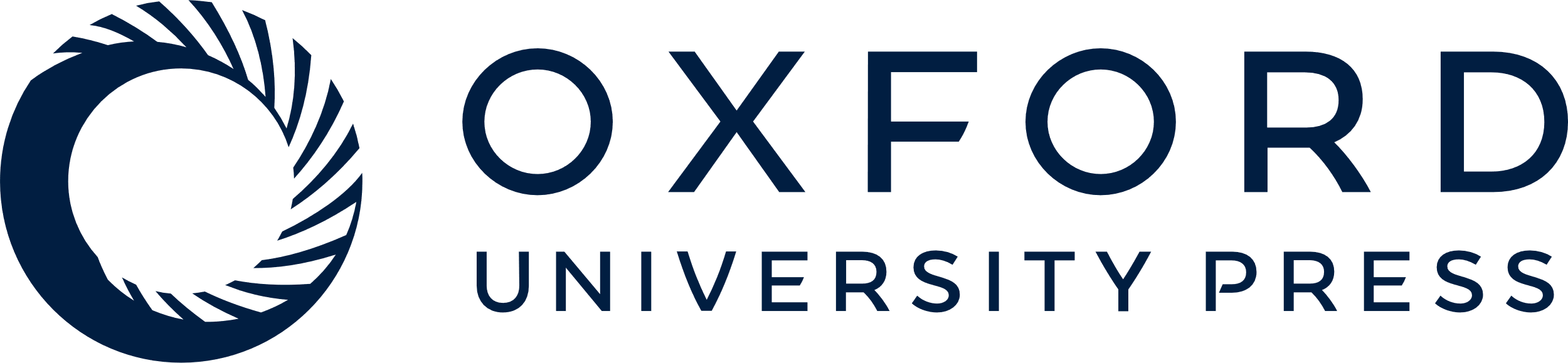 [Speaker Notes: Figure 8 Density plots of objective functions for the model described in the caption of Fig. 1 using the conventional least-squares misfit function for three different frequencies. The true solution is given by target symbol.


Unless provided in the caption above, the following copyright applies to the content of this slide: © 2012 The Authors Geophysical Journal International © 2012 RAS]